なかま
〜そう　絵カード
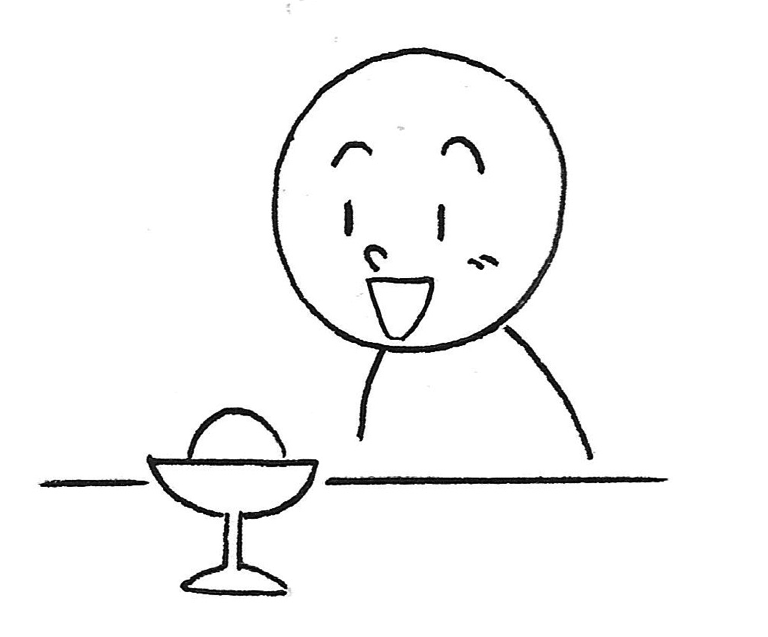 [Speaker Notes: おいしそう]
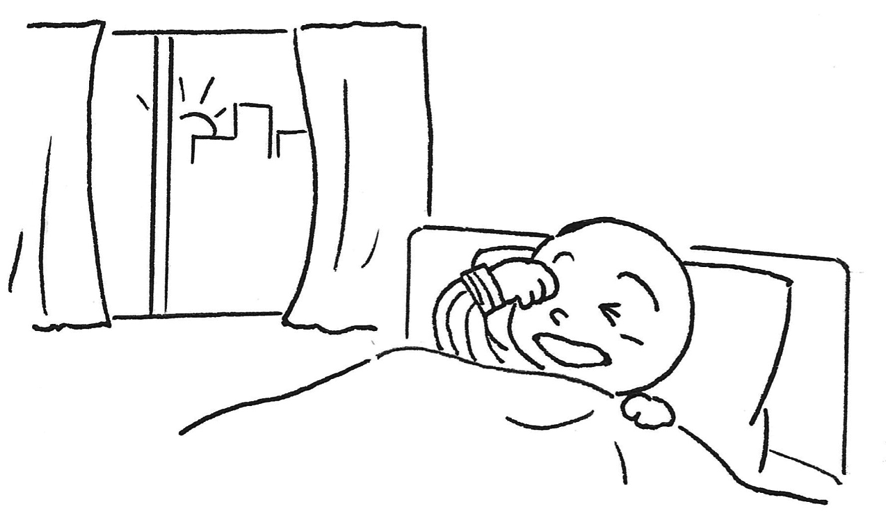 [Speaker Notes: おきそう]
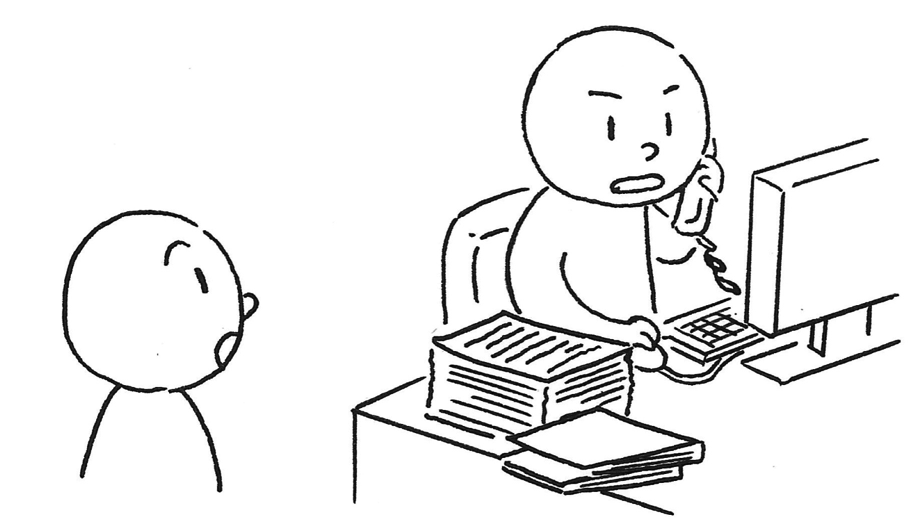 [Speaker Notes: いそがしそう]
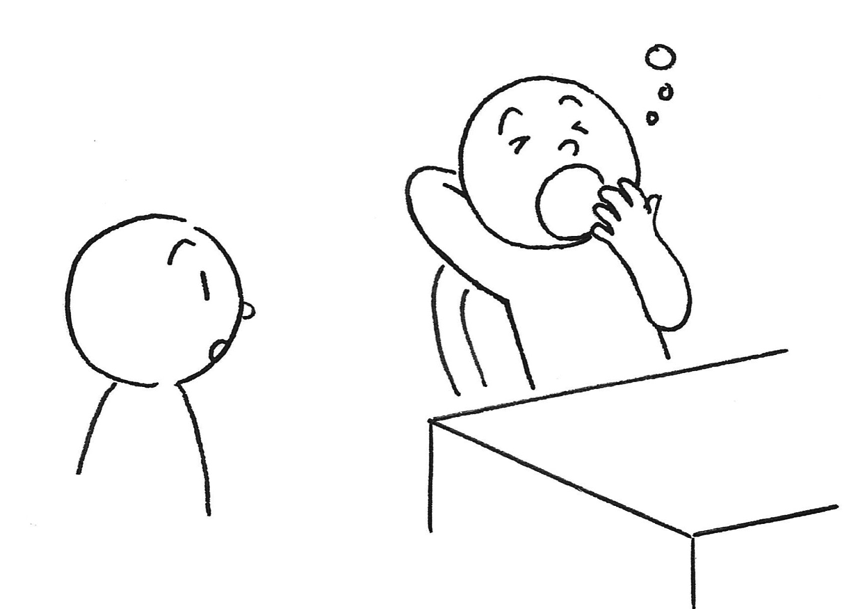 [Speaker Notes: つまらなそう]
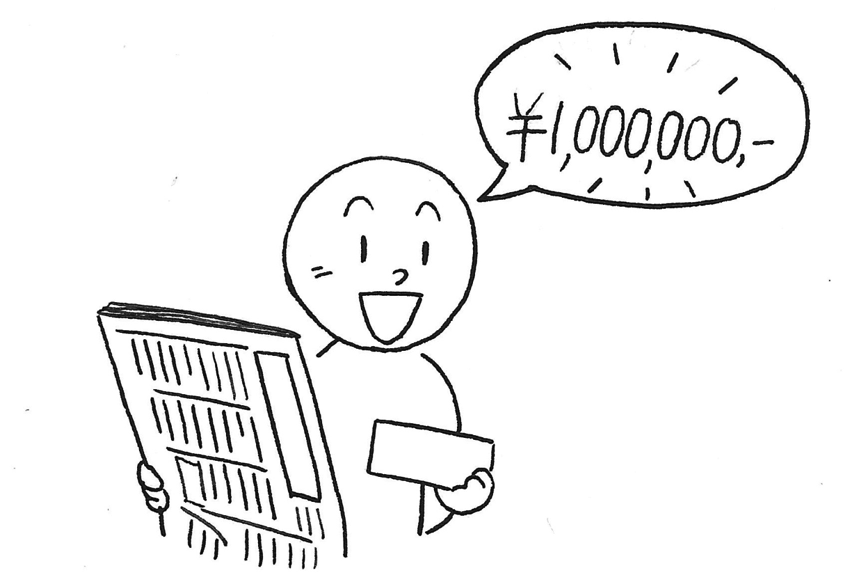 [Speaker Notes: うれしそう]
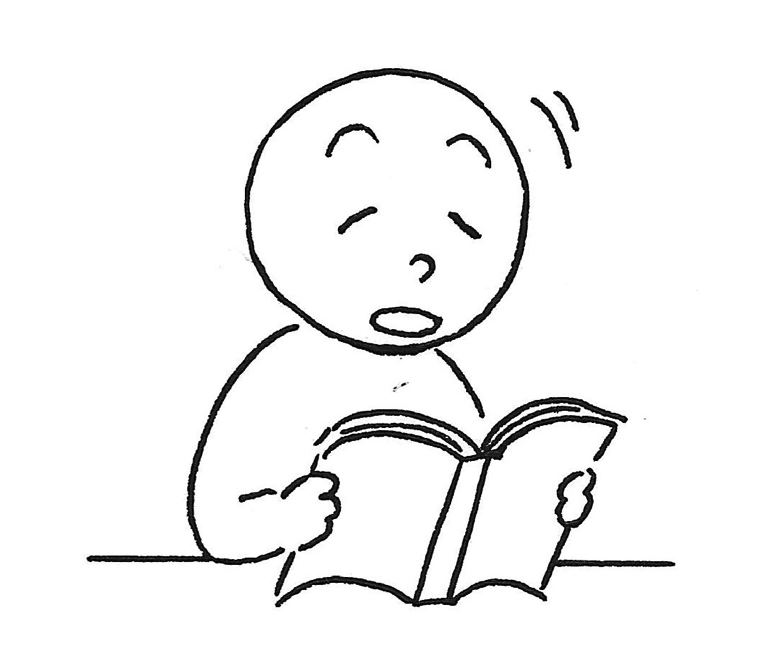 [Speaker Notes: ねそう]
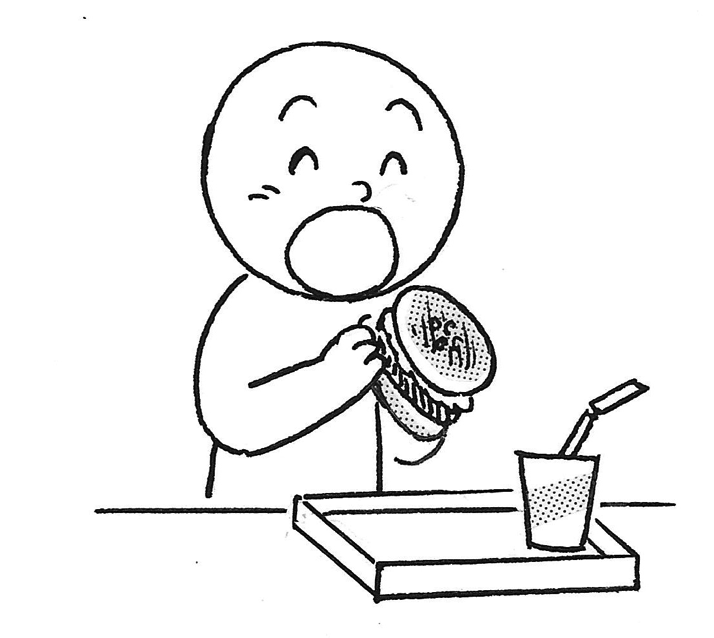 [Speaker Notes: たべそう]
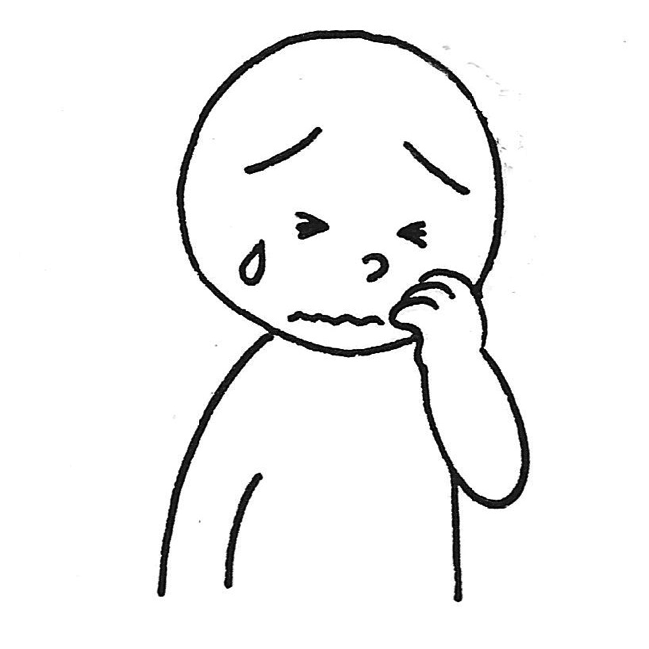 [Speaker Notes: かなしそう]
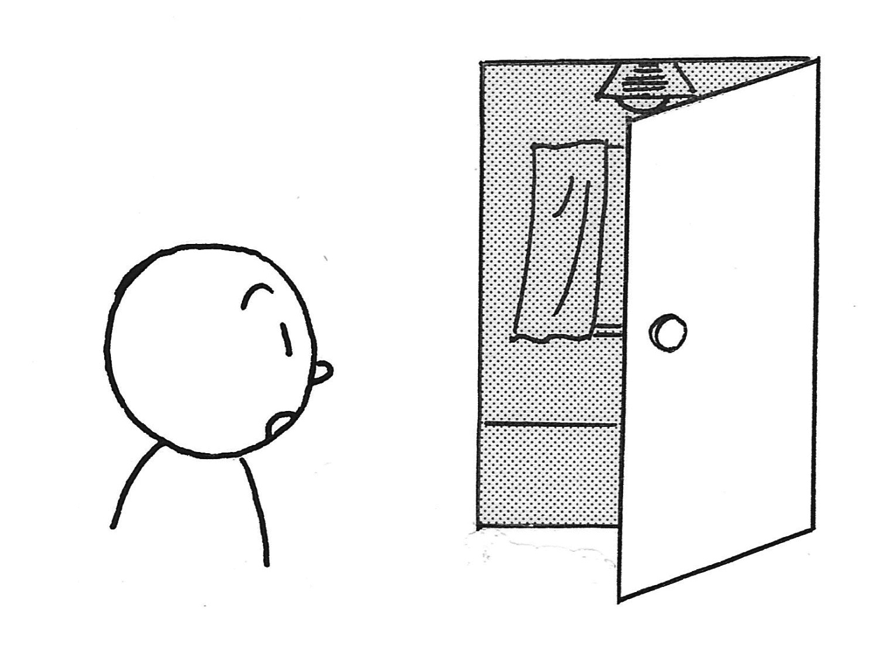 [Speaker Notes: くらそう]
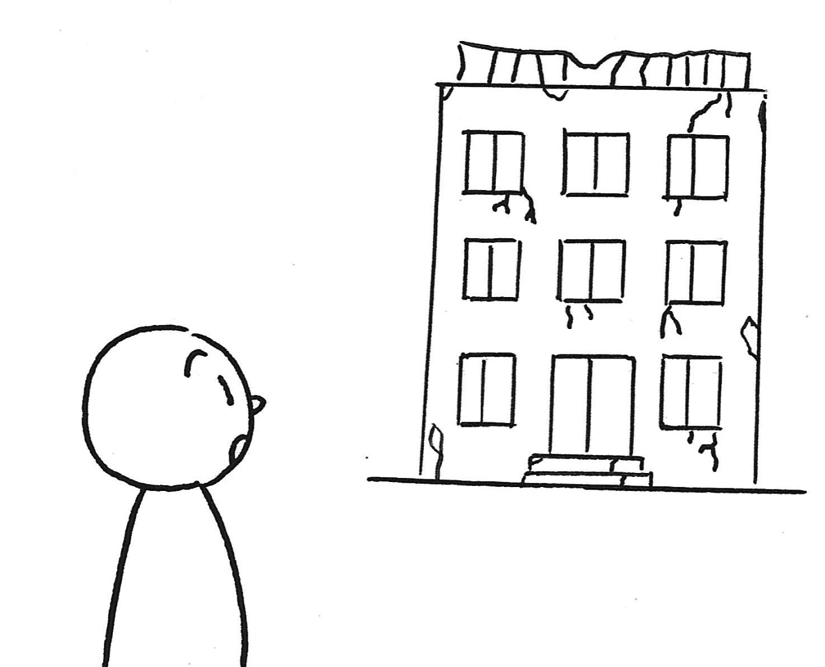 [Speaker Notes: ふるそう]
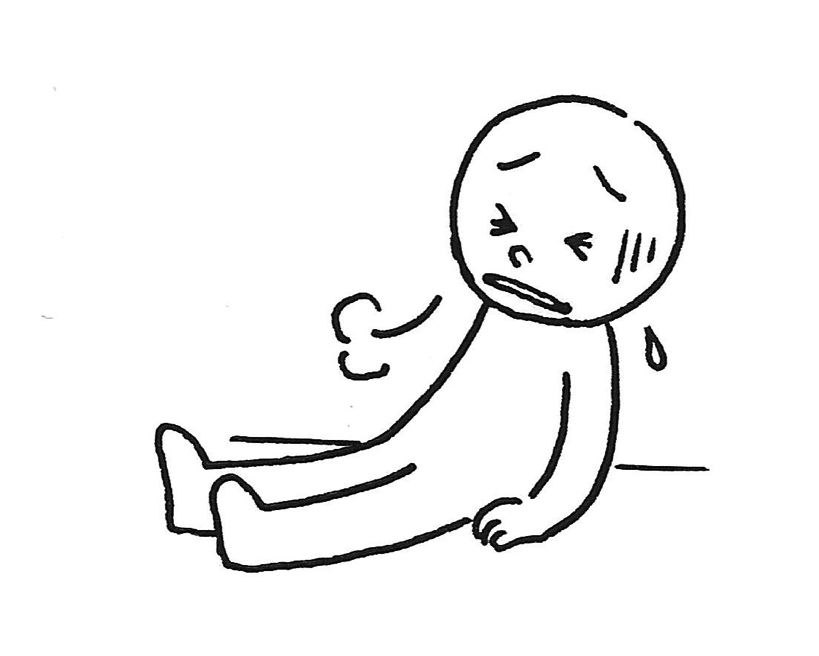 [Speaker Notes: げんきじゃなさそう]
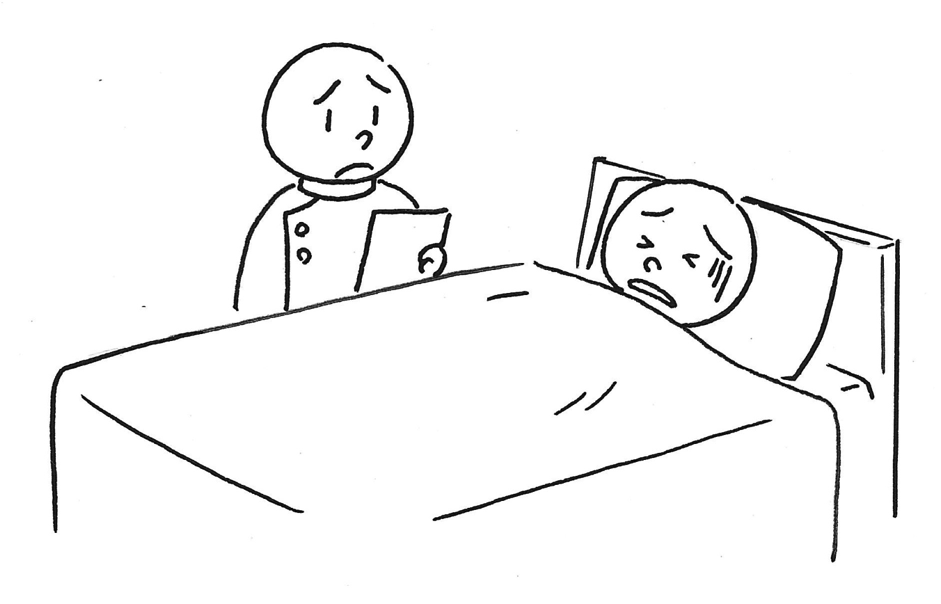 [Speaker Notes: げんきじゃなさそう]
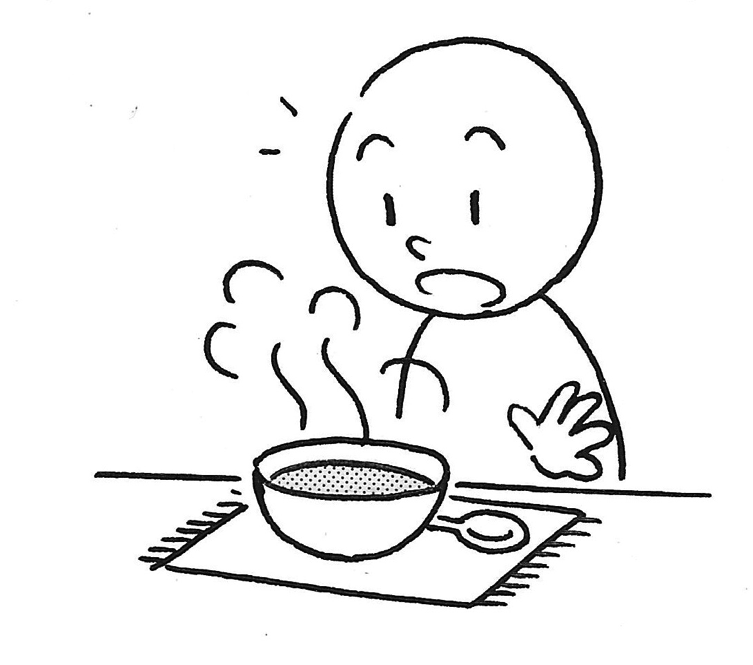 [Speaker Notes: あつそう]